CUỘC SỐNG TRỰC TUYẾN
CHỦ ĐỀ A. INTERNET VÀ TRUYỀN THÔNG SỐ
CHỦ ĐỀ A. INTERNET VÀ TRUYỀN THÔNG SỐ
Bài 1. Thế giới Internet thật là rộng lớn
Bài 2. Tớ liên lạc được với mọi người ở khắp mọi nơi trên thế giới
Bài 2. Tớ liên lạc được với mọi người ở khắp mọi nơi trên thế giớiTuần 11: SỬ DỤNG MICROSOFT OUTLOOK (TiếP)
Biết công dụng của các thẻ Tasks, Notes và Folders list trong Microsoft Outlook
ÔN TẬP KIẾN THỨC CŨ
Công dụng của thẻ Calendar và Contacts  trong MS Outlook là gì?
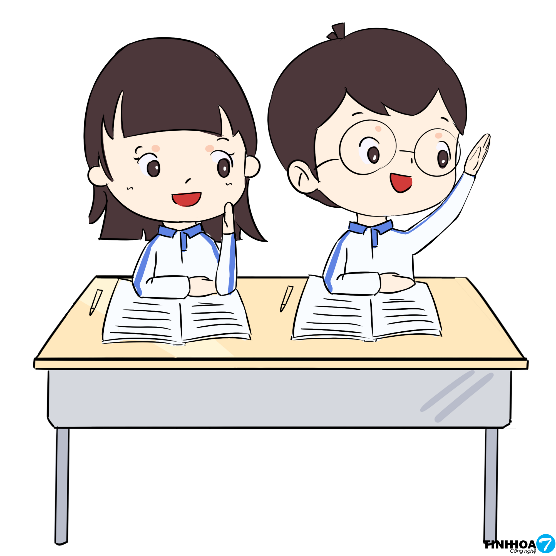 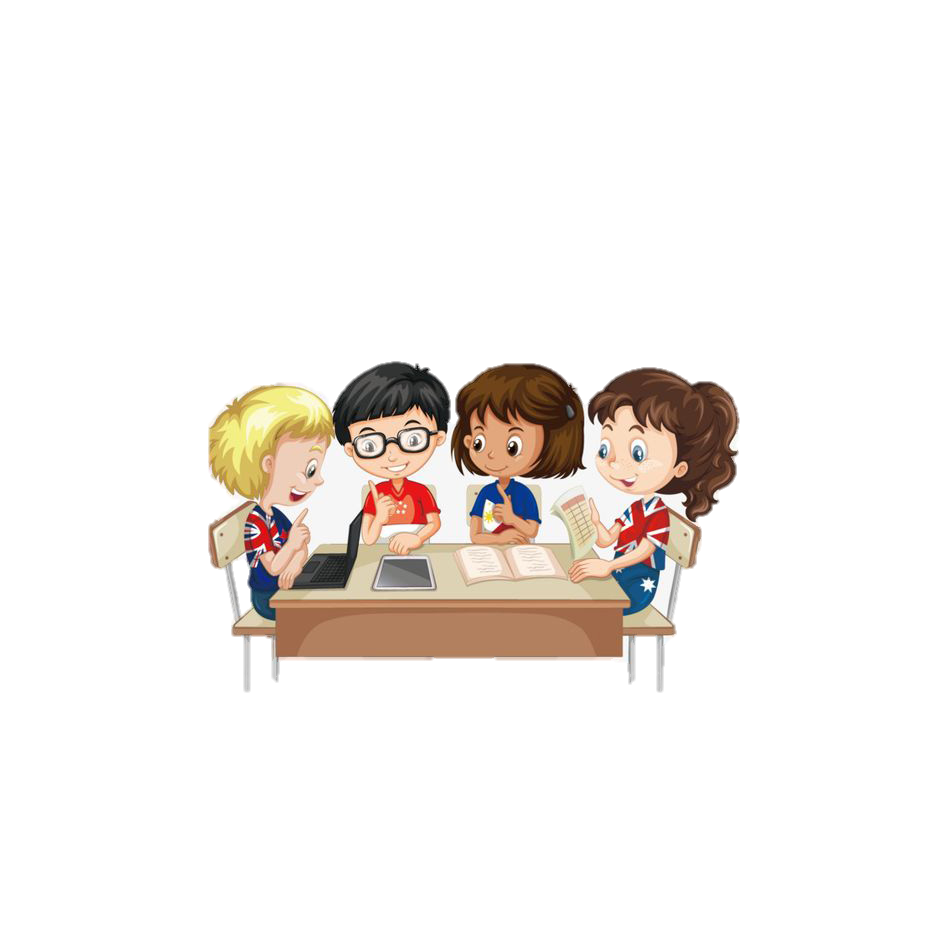 Trao đổi với bạn tìm hiểu công dụng của thẻ Task, các bước tạo 1 task mới?
* Thẻ  Tasks
- Tasks là các ghi chép nhiệm vụ được lập kế hoạch, danh sách các việc cần làm
- Cách tạo 1 Task (tác vụ) mới
B1: Home New Item Task
B2: Cửa sổ Task xuất hiện
B3: Save & Close
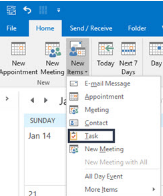 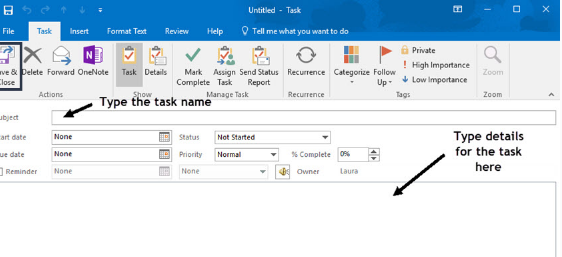 Nhập tên công việc vào dòng Subject
Chọn ngày bắt đầu (start date)
Ngày hết hạn (Due date)
Nếu muốn hệ thống gửi 1 nhắc nhở chọn Reminder
THỰC HÀNH
TẠO MỘT TASKS MỚI
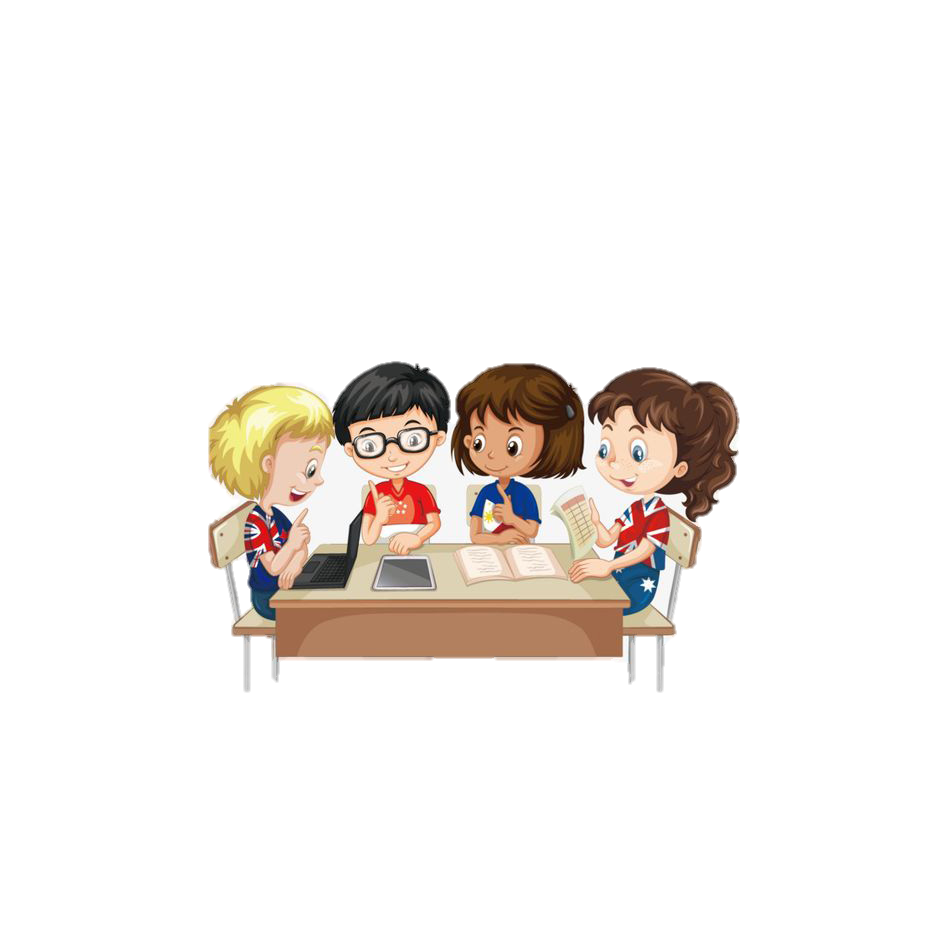 Trao đổi với bạn tìm hiểu các bước tạo notes (ghi chú)?
* Thẻ Notes
- Notes:  là ghi chú (câu hỏi, ý tưởng, lời nhắc, …)
- Cách tạo ghi chú
B2: New Note
B3: Gõ nội dung ghi chú vào cửa sổ
B1: Ấn Ctrl +Shift +N
Hoặc Bấm … trong cửa sổ Navigation Pane kích Notes 
Xuất hiện cửa sổ
B4: Save & Close
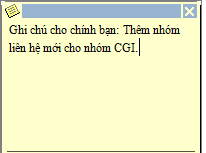 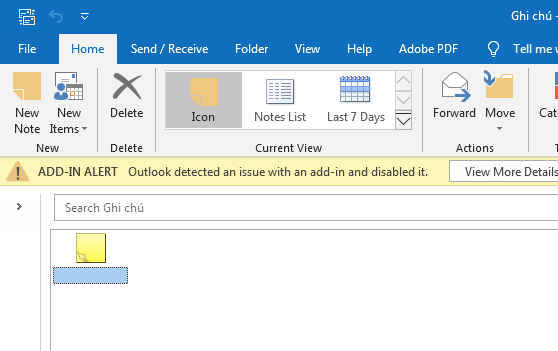 THỰC HÀNH
TẠO MỘT GHI CHÚ
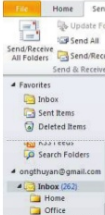 Quan sát hình sau 
và cho biết đâu là các thư mục
* Thẻ Folder
- Tạo thư mục là để phân loại các Email vào những nhóm riêng biệt và các Email sẽ không còn nằm lẫn lộn với nhau nữa
- Thẻ Folder cho phép thực hiện tất cả các công việc quản trị thư mục
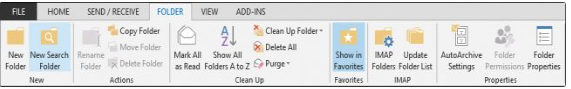 Bài 2: Tớ liên lạc được với mọi người ở khắp mọi nơi trên thế giớiTuần 11: TẠO VÀ GỬI THƯ
-	Biết các bước tạo và gửi một bản thư điện tử
-	Biết cách tạo một bản thư điện tử mới
ÔN TẬP KIẾN THỨC CŨ
Công dụng của thẻ Tasks, Notes và Folders list trong Outlook
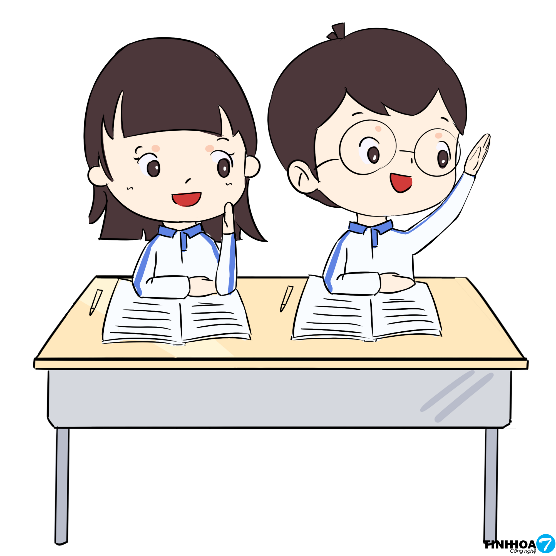 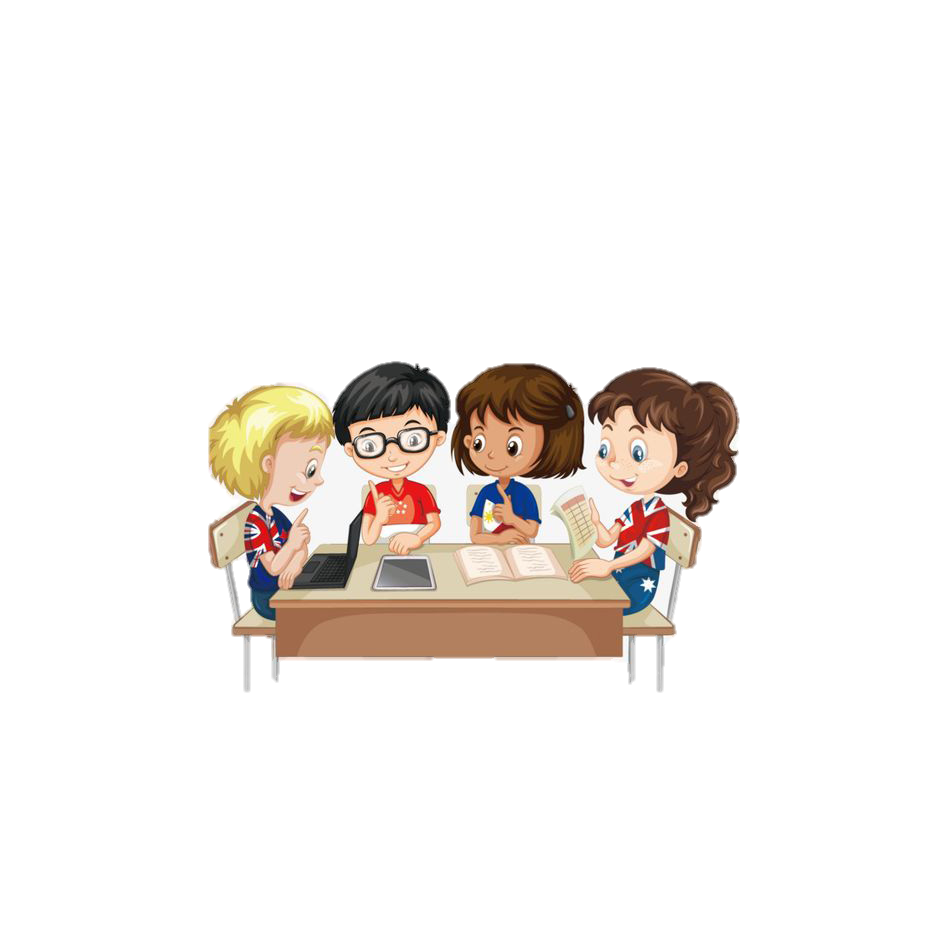 Nhắc lại các bước gửi thư trên gmail và outlook?
1. Tạo và gửi thư trên Gmail
- B1: Đăng nhập vào mail.google.com
- B2: Soạn thư
- B3: Nhập địa chỉ email người nhận
- B4: Nhập tiêu đề thư
- B5: Gõ nội dung thư
- B6: Ấn gửi
2. Tạo và gửi thư trên Outlook:: 
tương tự như gửi trên gmail.google
THỰC HÀNH – NHÓM 2 HỌC SINH
Tạo bức thư và gửi cho bạn của em với nội dung: kể về một kỉ niệm đáng nhớ nhất của em
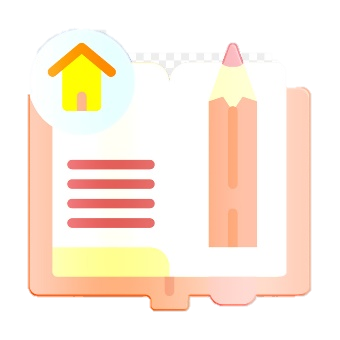 HƯỚNG DẪN VỀ NHÀ
Ôn tập lại các kiến thức về tạo và gửi thư
Tập gửi thư cho bạn của em: tóm tắt lại nội dung các bước gửi thư điện tử